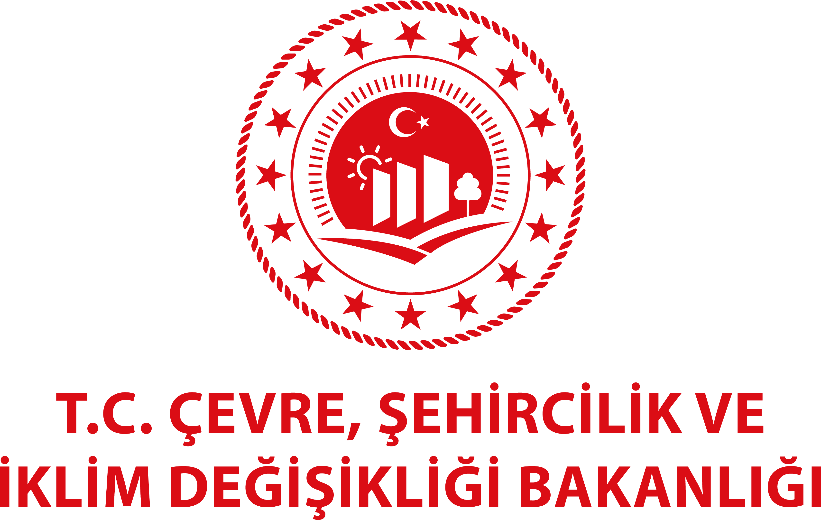 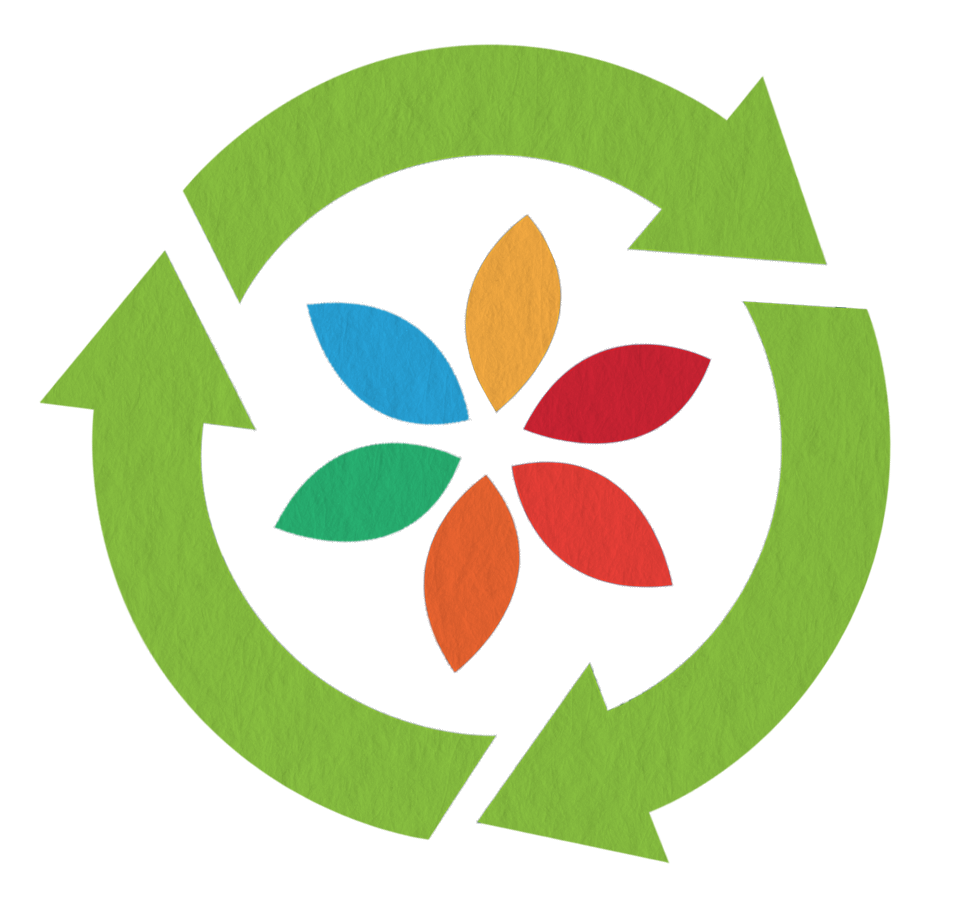 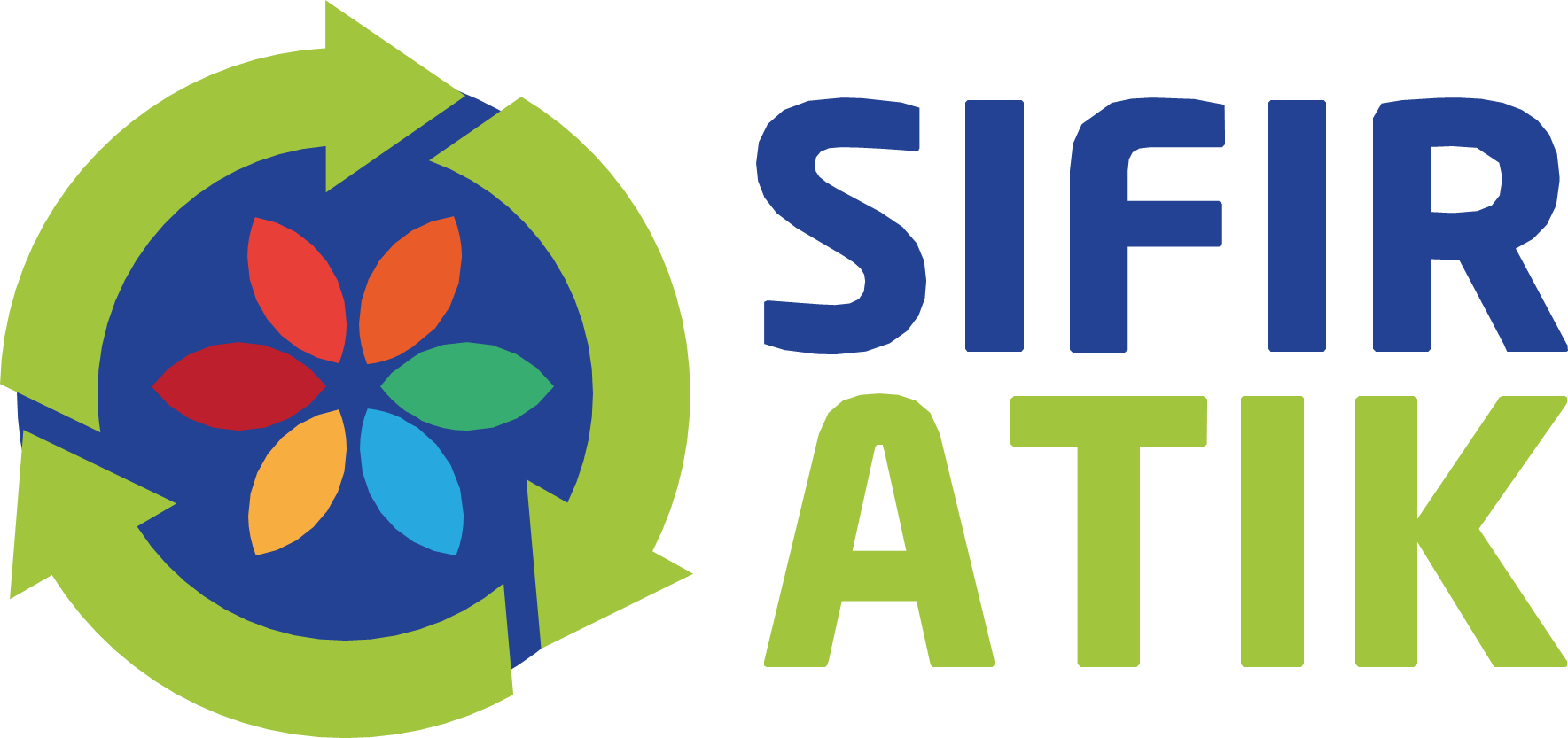 İYİ UYGULAMALARI
………… PROJESİ
(Oteller, Restoranlar, Kafeteryalar, Sağlık Kuruluşları, Sanayi Tesisleri, Kurum ve Kuruluşlar ,Havaalanları, Terminaller, Hane ve Siteler, Okullar, Üniversiteler, Yurtlar, Öğrenci Kulüpleri, AVM ve İş Merkezleri, Zincir Marketler/Mağazalar, Kooperatifler, Bireysel ve Diğer Çalışmalar
LOGO
(.png formatında)
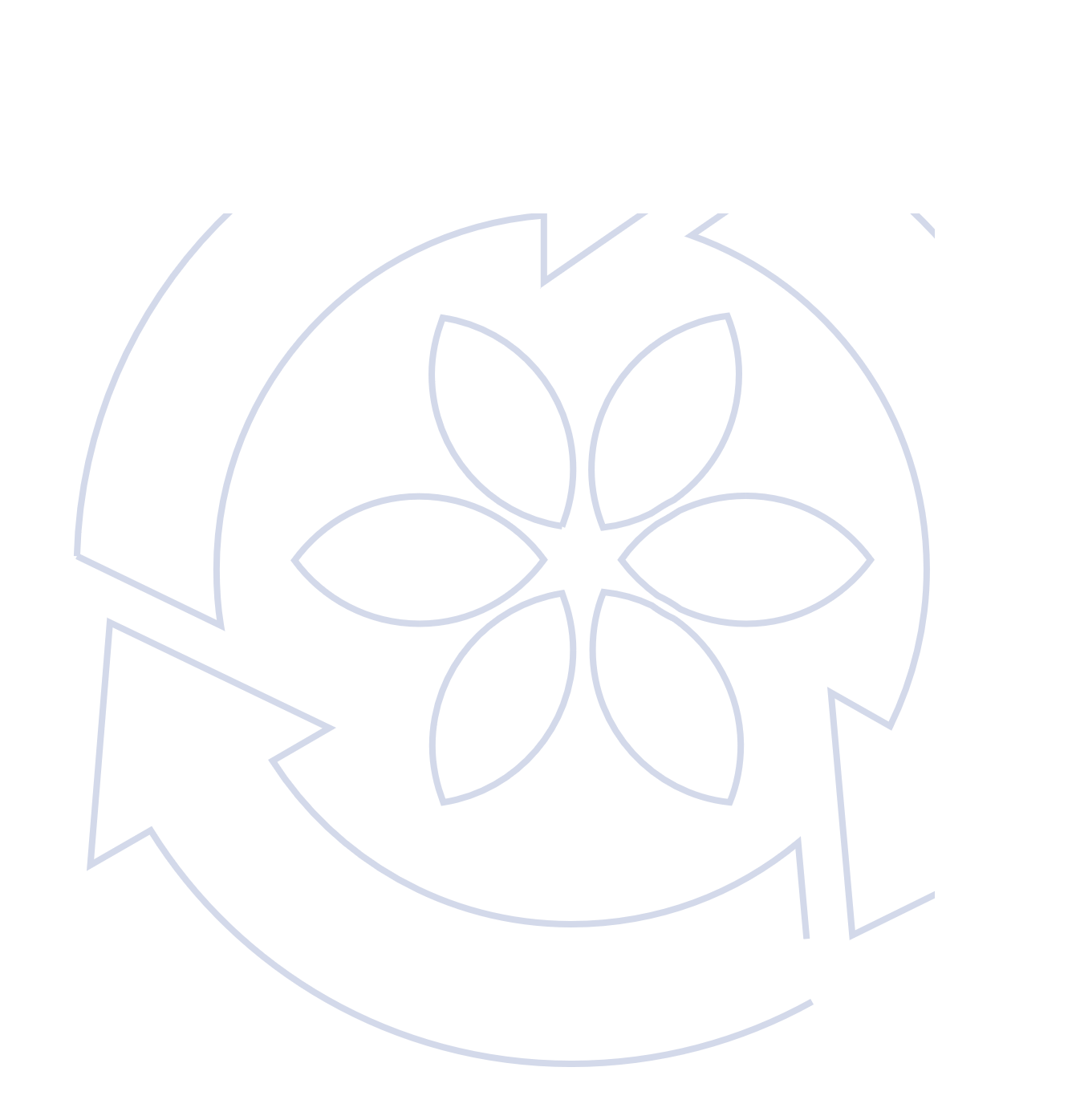 İÇİNDEKİLER
03

PROJENİN UYGULAMA PLANI





04

PROJENİN KAZANIMLARI
01

PROJENİN AMACI





02

PROJENİN KAPSAMI
……….. Projesi
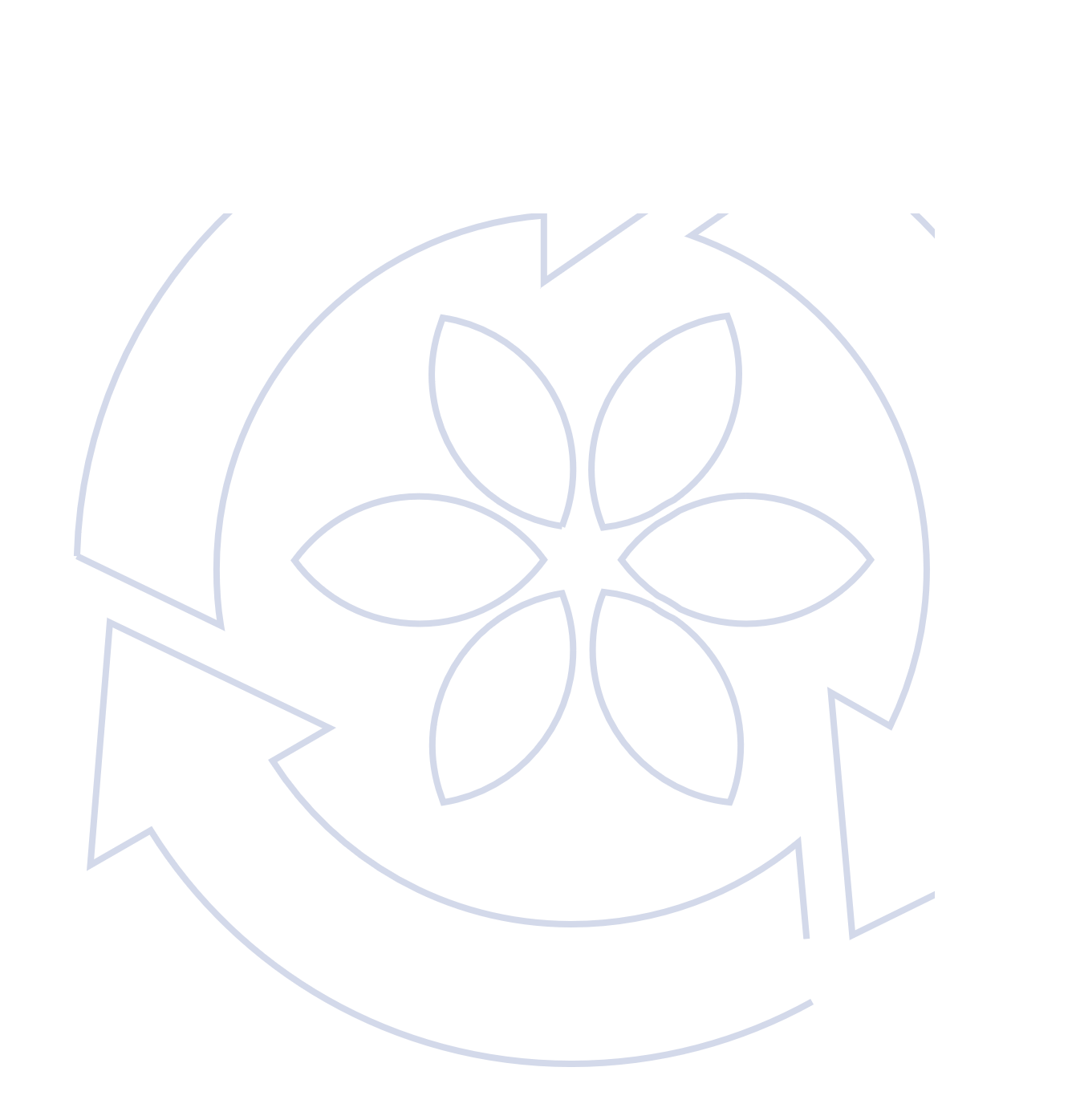 01 | PROJENİN AMACI
FOTOĞRAF
………… Projesi kapsamında……………. (atık oluşumunun önlenmesine, atıkların geri dönüşüme ve ekonomiye kazandırılması) amaçlanmıştır.
Sıfır Atık projesi kapsamında belediyede yapılanlar 2-3 satır olarak özetlenmelidir. 
Yazı karakteri Arial, yazı büyüklüğü 36 punto olmalıdır.
Kurum/kuruluş/bireylere örnek teşkil edecek, vatandaş teşvik sisteminin kurulması amaçlanmış ve bunu  yaparken de ...mantığı benimsenmiştir.

….. amacıyla …. Projesi hazırlanmıştır.
Projenin amacı detaylandırılmalıdır.
Yazı karakteri Arial, yazı büyüklüğü 28 punto olmalıdır.
……….. Projesi
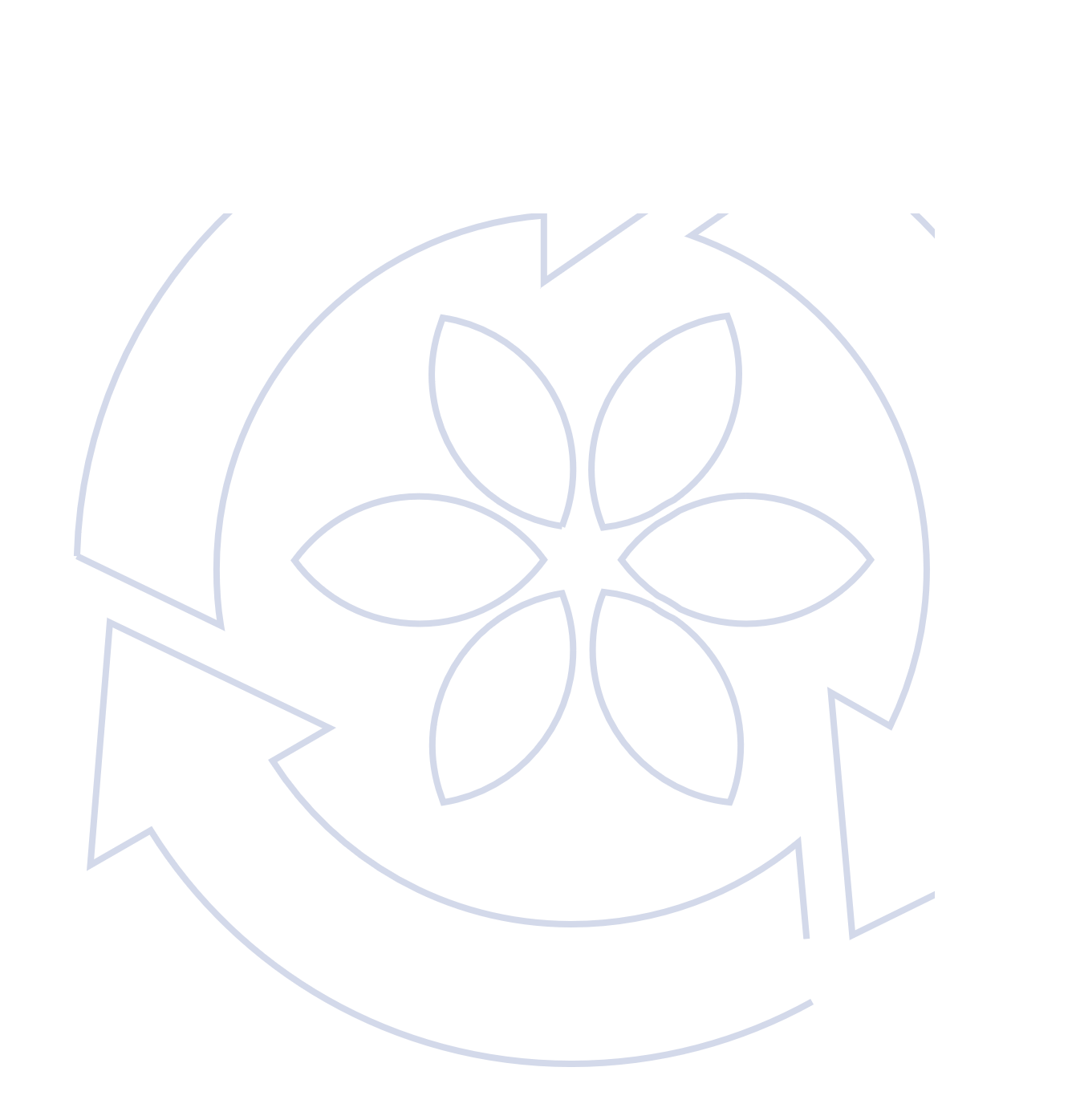 02 | PROJENİN KAPSAMI
FOTOĞRAF
The project includes …….primary schools / …. university students,/ ….. Restaurant /….. Hotel …….. market.

The project covers the scope of ……………………….
Projenin kapsadığı hedef kitleler ve atık türleri detaylandırılmalıdır..
Yazı karakteri Arial, yazı büyüklüğü 28 punto olmalıdır.
……….. Projesi
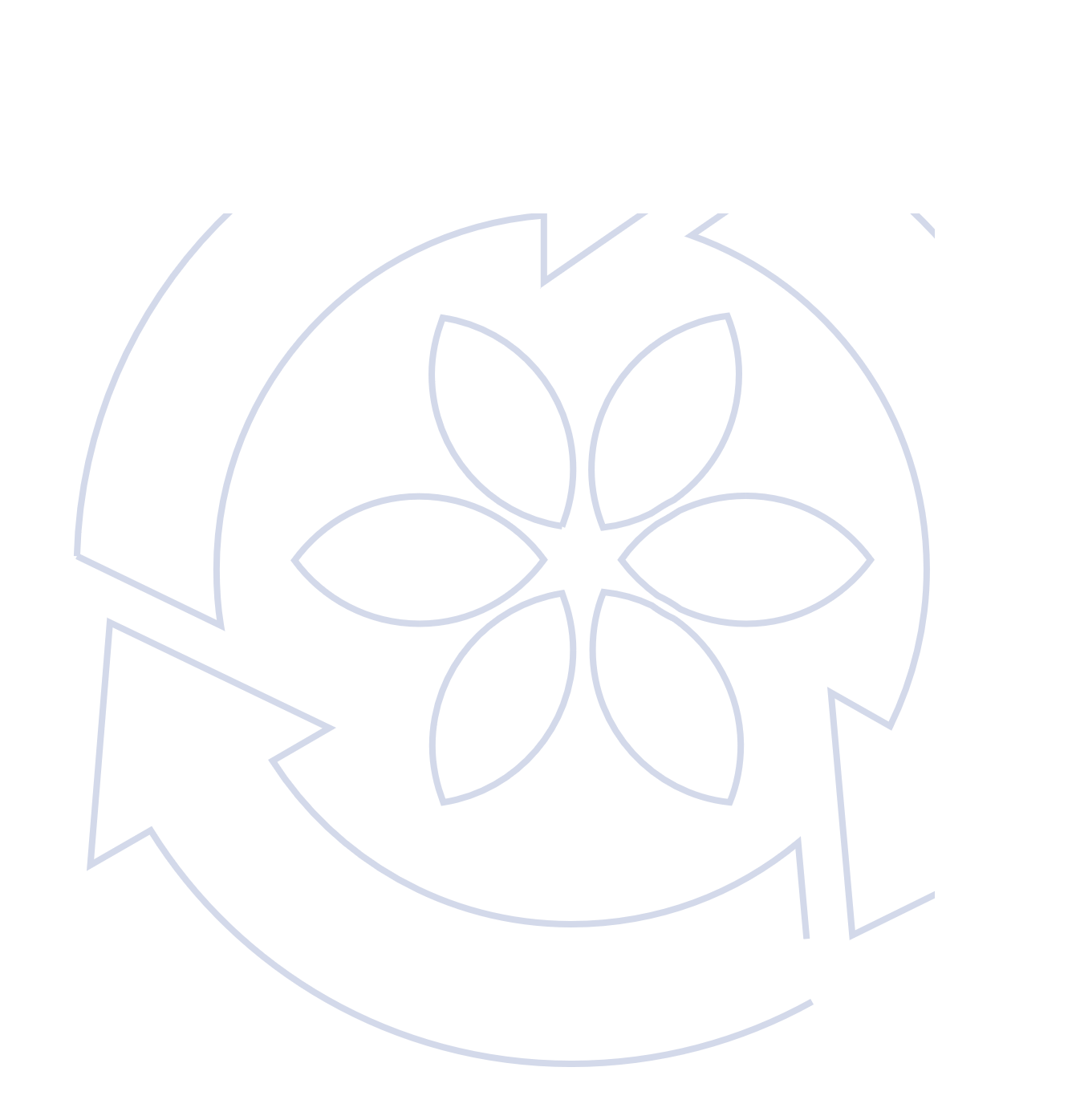 03 | PROJENİN UYGULAMA PLANI
….. Projesi, … adımdan oluşmaktadır.
3.ADIM
1.ADIM
2.ADIM
3. Adımla ilgili metinler
(Metin)
(Metin)
(Metin)
2. Adımla ilgili metinler
(Metin)
(Metin)
(Metin)
1. Adımla ilgili metinler
(Metin)
(Metin)
(Metin)
Projenin uygulama planına ilişkin adımlar detaylandırılmalıdır.
Yazı karakteri Arial, yazı büyüklüğü 28 punto olmalıdır.
……….. Projesi
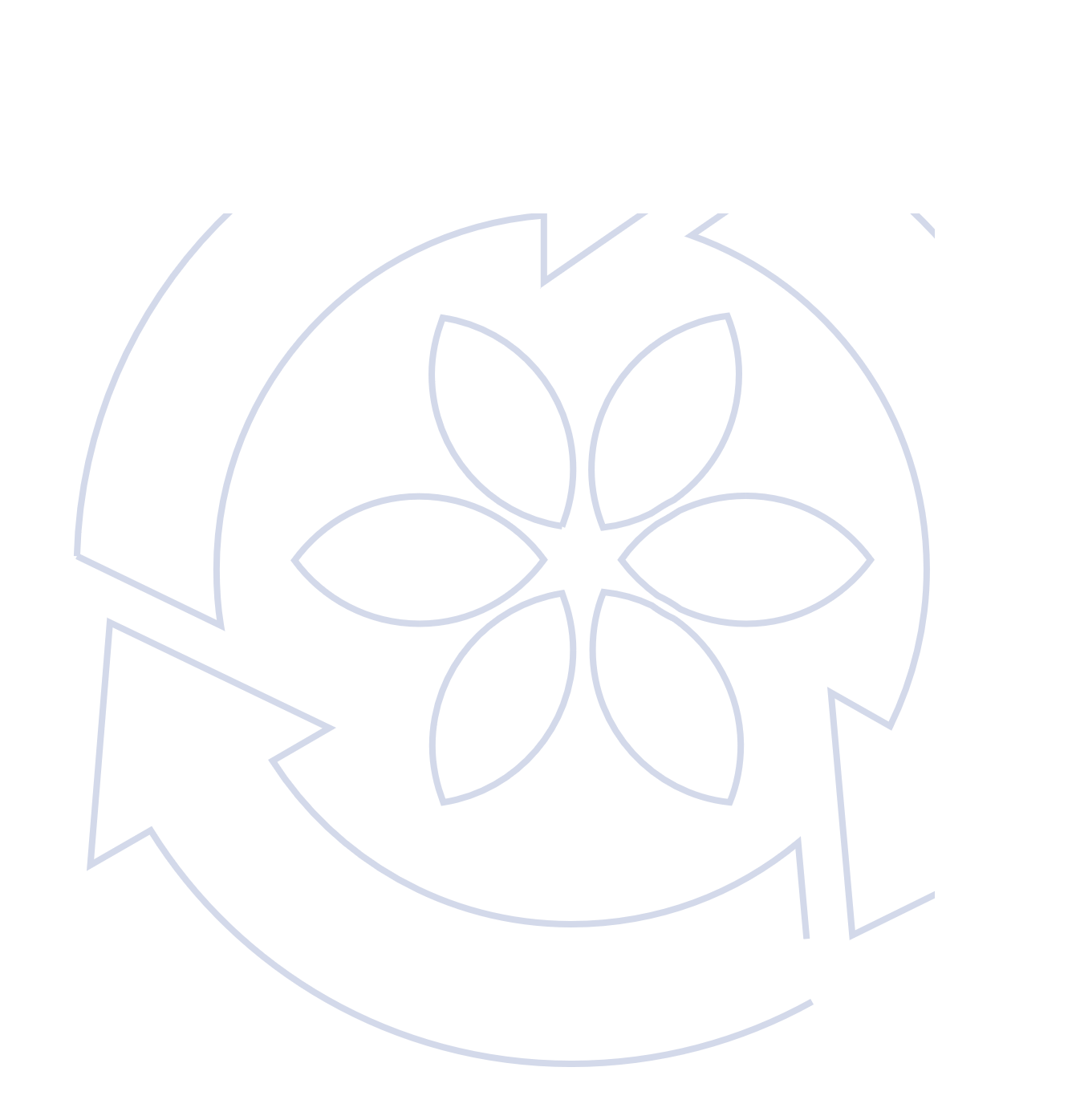 03 | PROJENİN UYGULAMA PLANI
Proje ile ilgili bilgilendirme grafikleri
Projenin uygulama planına ilişkin adımlar bilgilendirme grafikleri ile detaylandırılmalıdır.
……….. Projesi
03 | PROJENİN UYGULAMA PLANI
03 | PROJENİN UYGULAMA PLANI
Proje ile ilgili bilgilendirme grafikleri
Projenin uygulama planına ilişkin adımlar bilgilendirme grafikleri ile detaylandırılmalıdır.
……….. Projesi
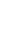 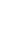 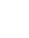 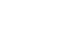 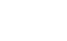 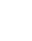 04 | PROJENİN KAZANIMLARI
04 | PROJENİN KAZANIMLARI
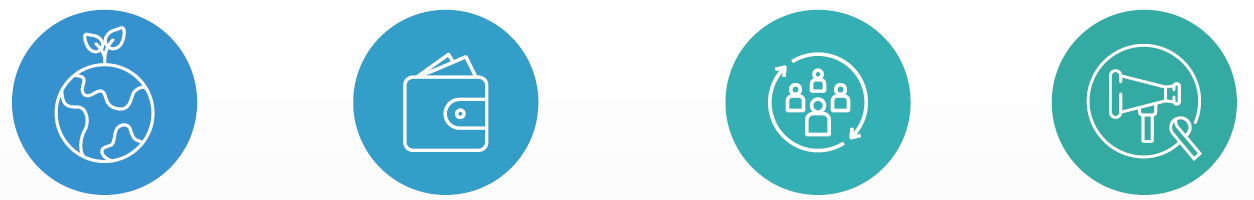 FARKINDALIK
SOSYAL
EKONOMİK
ÇEVRESEL
Geri kazanıma gönderilen  atık miktarı arttırılmıştır.
Bertarafa giden atık miktarı azaltılmıştır.
Atıklar ekonomiye geri  kazandırılmıştır.
Toplanan atıkların yeniden  üretime girmesini sağlanarak  ülkenin kalkınmasına destek  olunmuştur.
Hanelerde sıfır atıklı  yaşam yöntemleri hayata  geçirilmiştir.
Sosyal sorumluluk için  ortaklıklar geliştirilmiştir
“Duyarlı Tüketici” duygusuna  sahip olunmasını sağlanmıştır.
Döngüsel ekonomi çerçevesinde  kaynakta ayrıştırma alışkanlığını  halka kazandırılmıştır.
Proje ile ilgili kazanımlar metinlerle detaylandırılmalıdır.
……….. Projesi
T.C. Çevre, Şehircilik ve İklim Değişikliği Bakanlığı
25 Ocak 2023
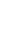 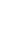 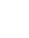 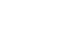 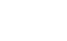 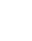 04 | PROJENİN KAZANIMLARI
FOTOĞRAF
….. PROJESİ İLE ….(hafta, ay veya yılda)
Proje ile ilgili kazanımlar sayılarla detaylandırılmalıdır.
……….. Projesi
T.C. Çevre, Şehircilik ve İklim Değişikliği Bakanlığı
25 Ocak 2023
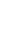 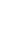 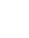 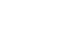 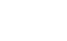 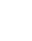 04 | PROJENİN KAZANIMLARI
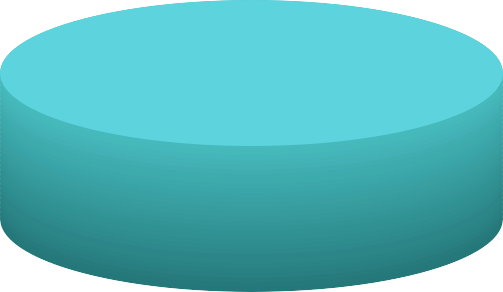 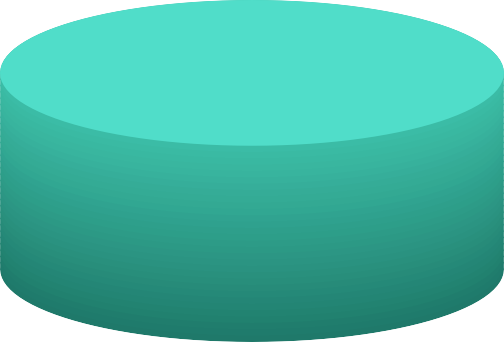 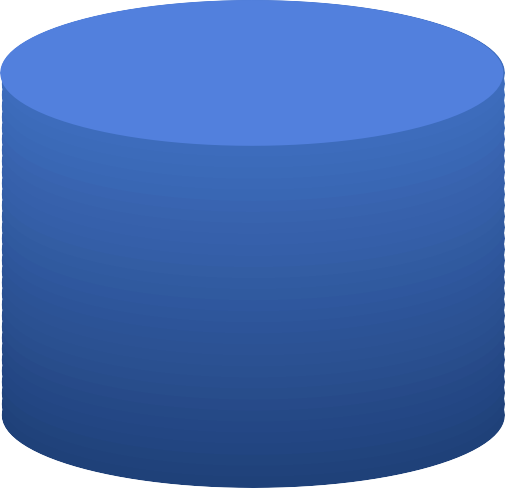 TOPLANAN ATIK MİKTARLARI
ELEKTRONİK
ATIK
%...
BİTKİSEL  ATIK YAĞ
%...
ATIK PİL

%....
KAĞIT-PLASTİK  CAM-METAL
%....
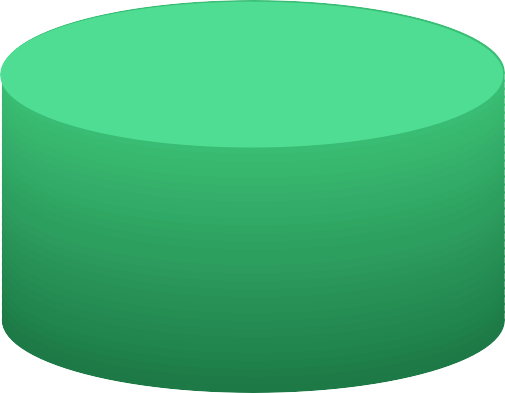 ORANINDA ARTTI
Proje ile ilgili kazanımlar sayılarla detaylandırılmalıdır.
……….. Projesi
T.C. Çevre, Şehircilik ve İklim Değişikliği Bakanlığı
25 Ocak 2023
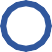 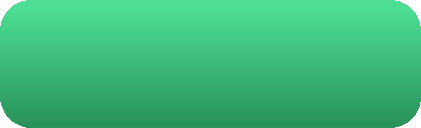 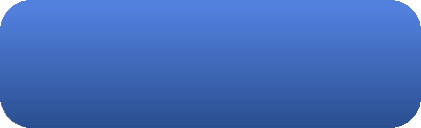 04 | PROJENİN KAZANIMLARI
04 | PROJENİN KAZANIMLARI
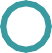 TOPLAM

2022         2023
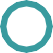 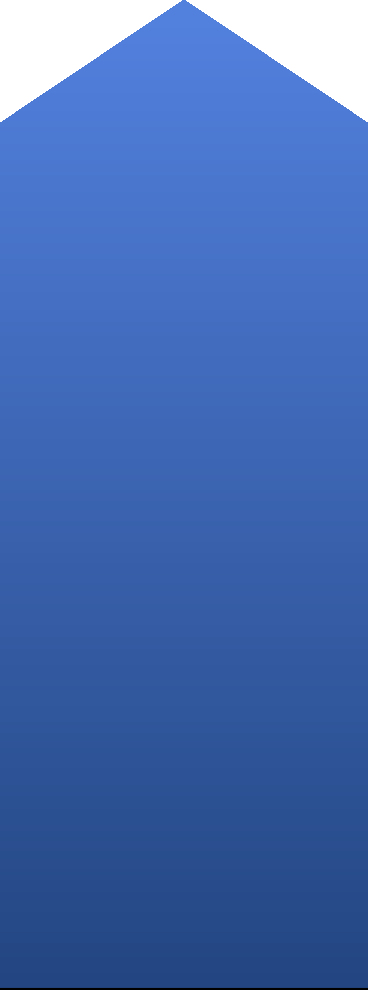 *
Projenin …. yılında
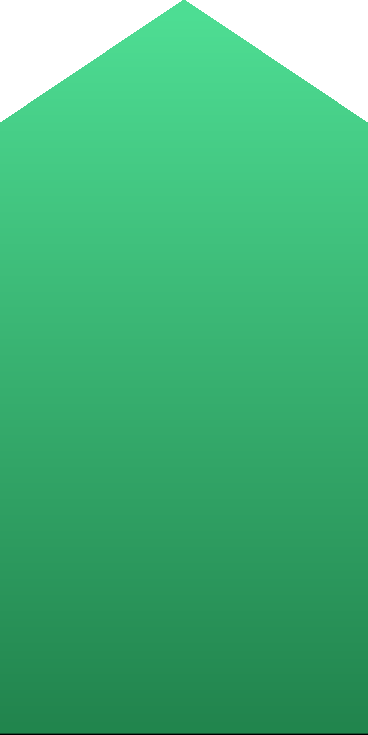 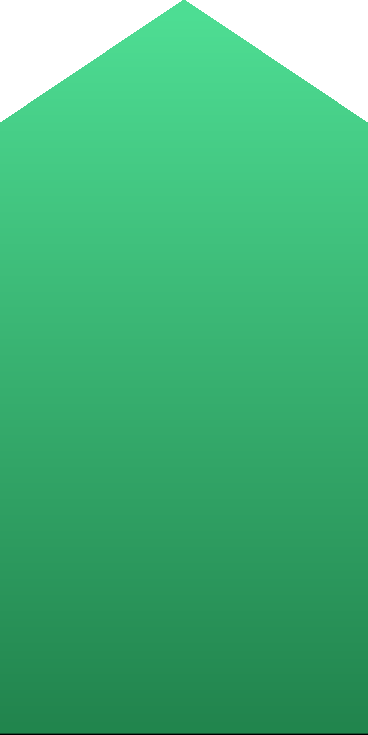 2021
toplama miktarı yaklaşık
%... artmıştır.
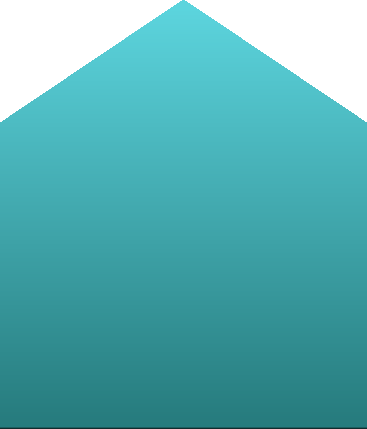 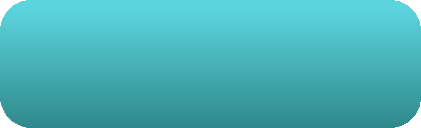 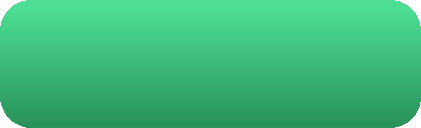 8.000 TON
13.500 TON
1.500 TON
4.000 TON
Proje ile ilgili kazanımlar sayılarla detaylandırılmalıdır.
*İlk 9 ay
……….. Projesi
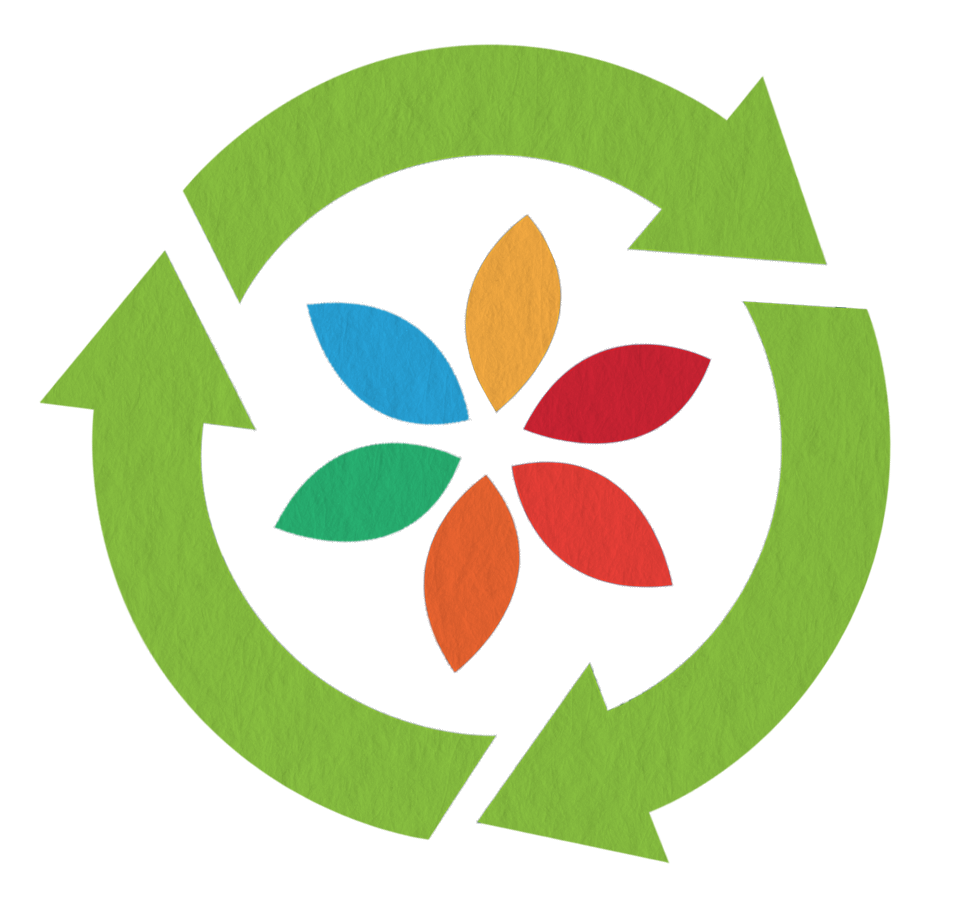 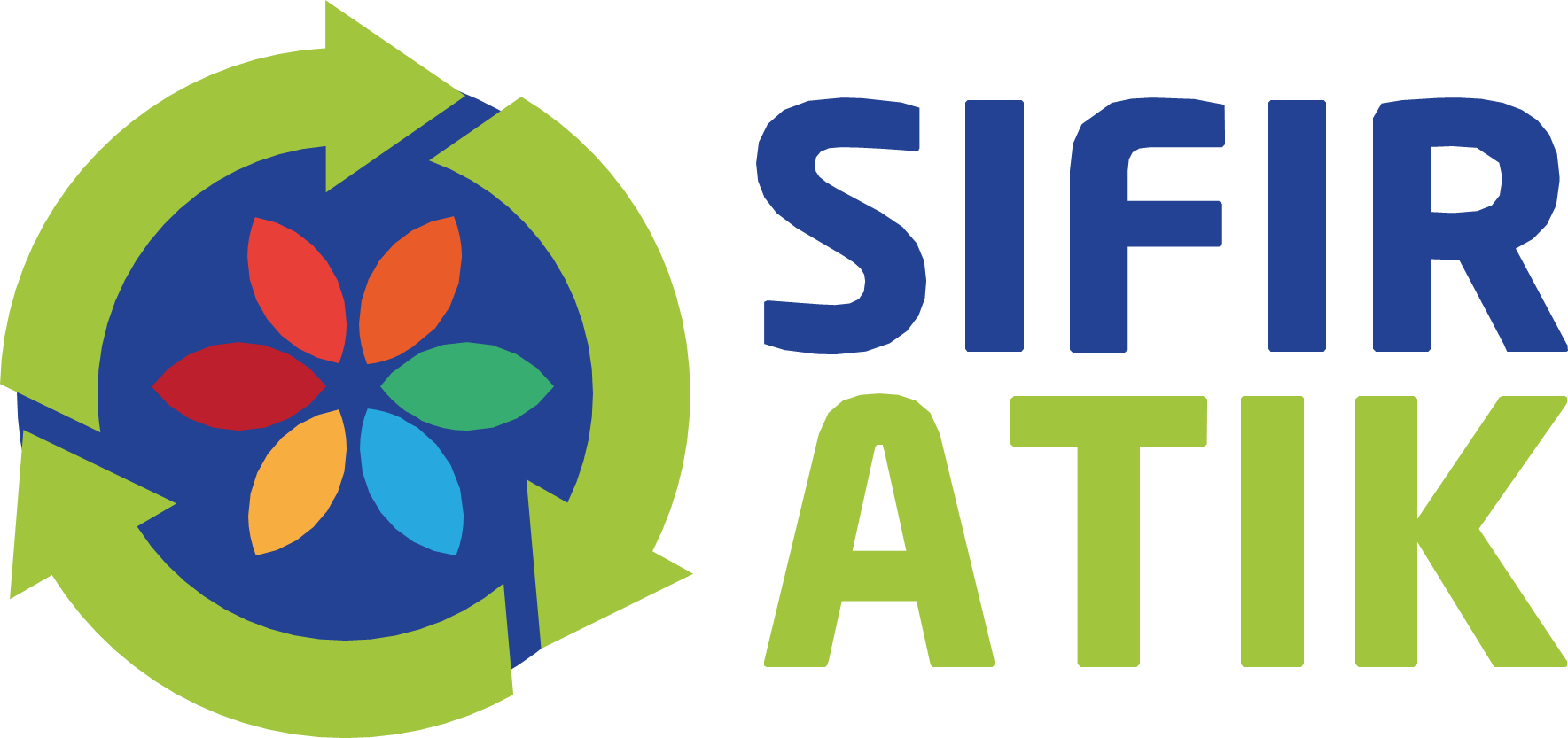 T.C. Çevre, Şehircilik ve İklim Değişikliği Bakanlığı